Zukunftstag                                            in Sachsen-Anhalt: 28.04.2016
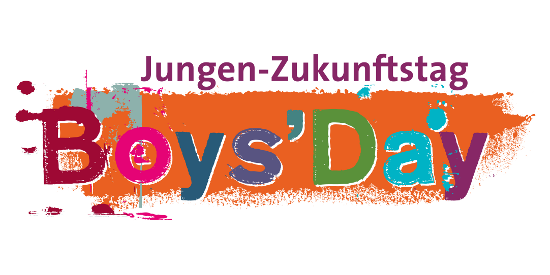 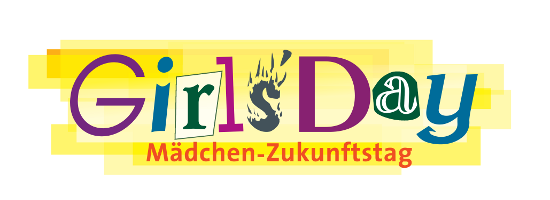 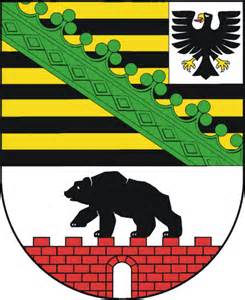 Der „Girls’ Day und Boys’ Day“ ist                     eine Maßnahme der Berufsorientierung. Mädchen und Jungen erhalten Einblicke in verschiedene Berufe,     die geeignet sind, das traditionelle, geschlechts-spezifisch geprägte Spektrum möglicher Berufe zu erweitern. Diese können in Form von Praktika oder durch Teilnahme an Workshops durchgeführt werden.                                                                        (RdErl. des MK vom 21.12.2012)
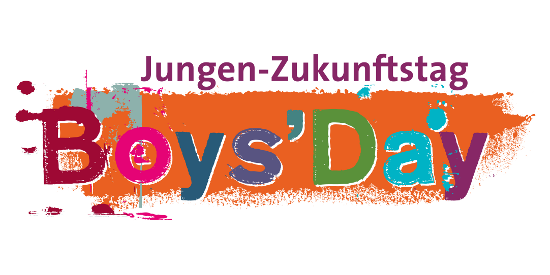 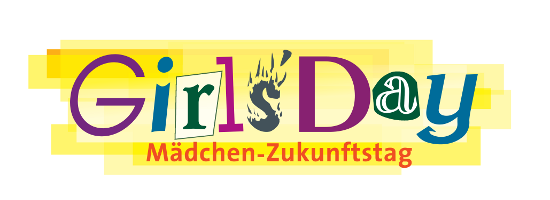 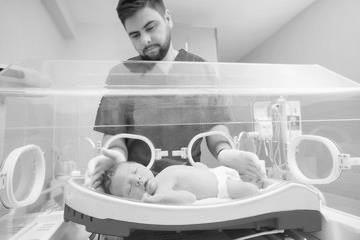 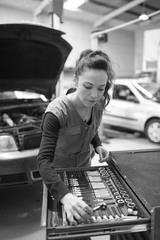 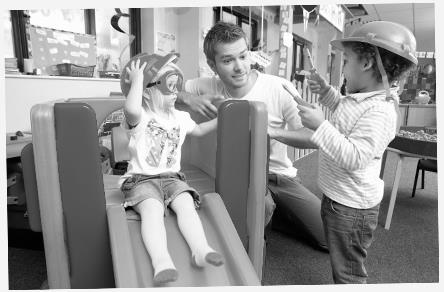 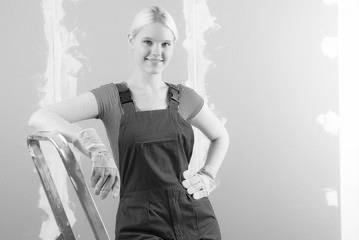 Zukunftstag 2016 in Sachsen-Anhalt: Teilnahme der                                                                      Schülerinnen und Schüler
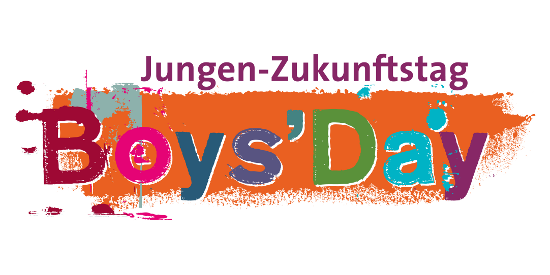 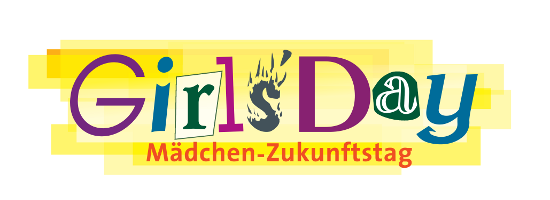 * Summen aus den Schülerzahlen in den Schulformen  Förderschule, Sekundar-/Gemeinschaftsschule, Gesamtschule  und  Gymnasium  im Schuljahr 2015/16  (Quelle: Statistisches Landesamt Sachsen-Anhalt)
Zukunftstag 2016 in Sachsen-Anhalt: Teilnahme der Mädchen und der Jungen im Vergleich
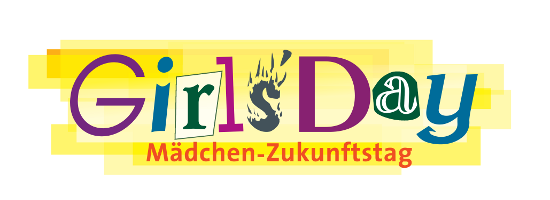 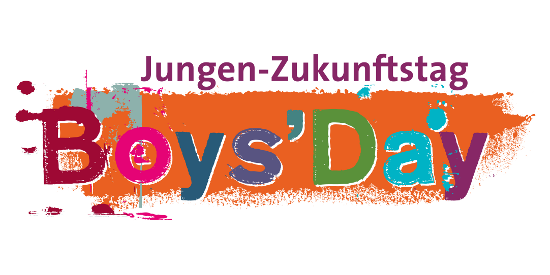 *Summen aus den  Schülerzahlen in den Schulformen  Förderschule, Sekundar-/Gemeinschaftsschule, Gesamtschule und Gymnasium im Schuljahr 2015/16 (Quelle: Statistisches Landesamt Sachsen-Anhalt)
Zukunftstag 2016 in Sachsen-Anhalt:                             Teilnahme nach Alter
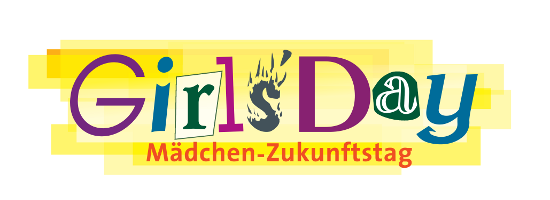 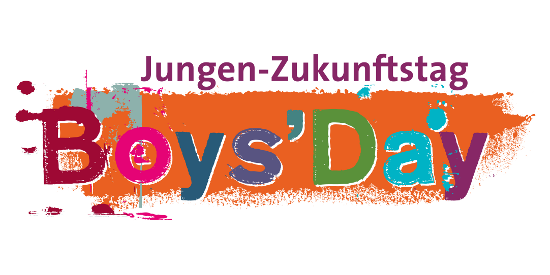 Zukunftstag 2016 in Sachsen-Anhalt:                                                                          Teilnahme nach Alter
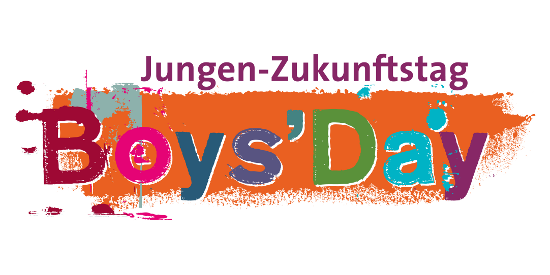 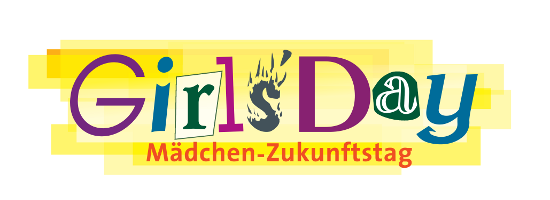 Zukunftstag  2016 in Sachsen-Anhalt:                                                                                         Teilnahme der Mädchen und Jungen                                                                 nach Altersgruppen im Vergleich
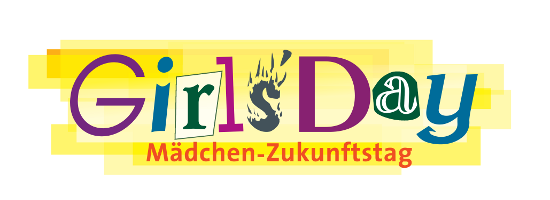 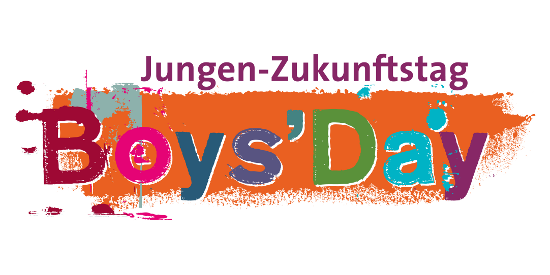 Zukunftstag 2016                        in                       Sachsen-Anhalt: Teilnahme der Mädchen und Jungen in den einzelnen Branchen
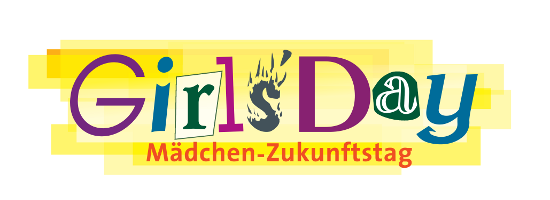 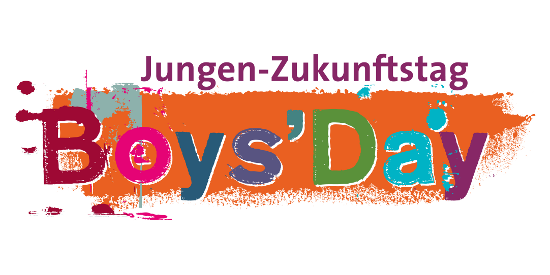 Zukunftstag 2016 in Sachsen-Anhalt: Teilnahme der Jungen in den Zielbranchen
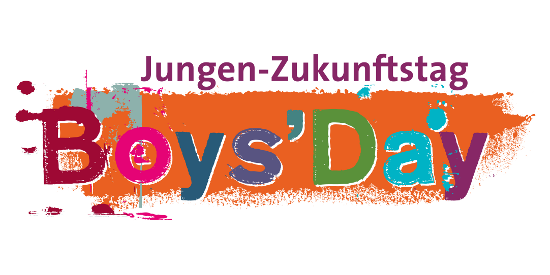 Zukunftstag 2016 in Sachsen-Anhalt:                                                                                                        Teilnahme der Mädchen in den Zielbranchen
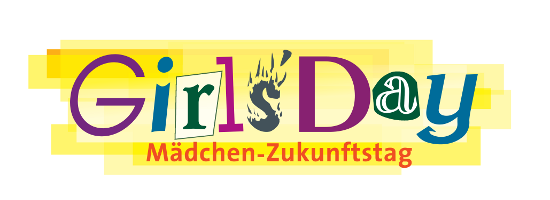 Zukunftstag 2016 in Sachsen-Anhalt:Teilnahme der Schulen (N = 316)
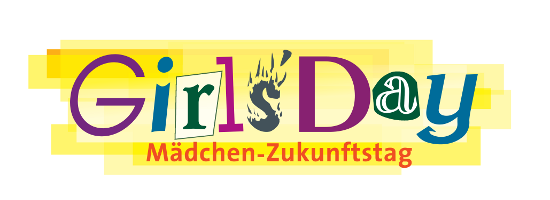 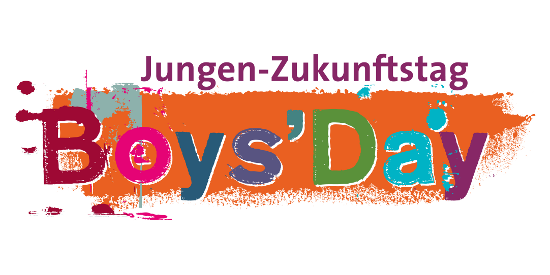 Zukunftstag 2016 in Sachsen-Anhalt:Teilnahme nach Schulformen
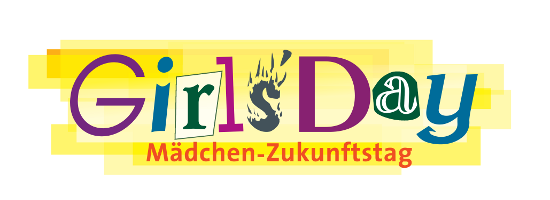 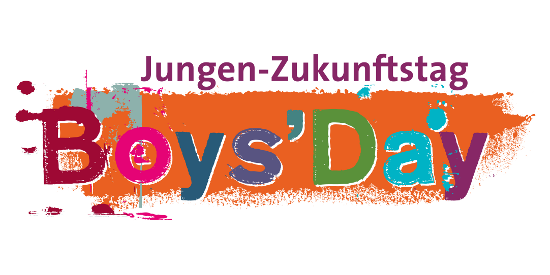 Zukunftstag 2016 in Sachsen Anhalt: Rückmeldungen der Schulen seit 2010/11
Zukunftstag 2016 in Sachsen-Anhalt:Rückmeldung der Sekundar- u. Gemeinschaftsschulen*                    seit 2010/11 (* Gemeinschaftsschulen seit  2013/14)
Zukunftstag 2016 in Sachsen-Anhalt:    Rückmeldung der Gymnasien seit 2010/11
Zukunftstag 2016 in Sachsen-Anhalt:Rückmeldung der Gesamtschulen seit 2010/11
Zukunftstag 2016 in Sachsen-Anhalt:
Rückmeldung der Förderschulen seit 2010/11
Zukunftstag 2016 in Sachsen-Anhalt:  Teilnahme der Schülerinnen und Schüler                                                                in den einzelnen Schulformen
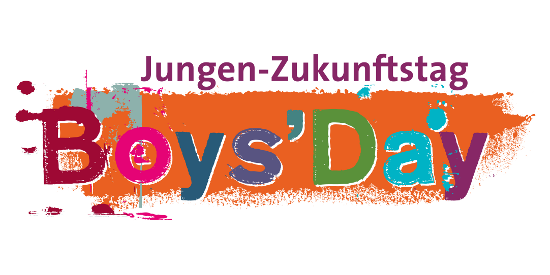 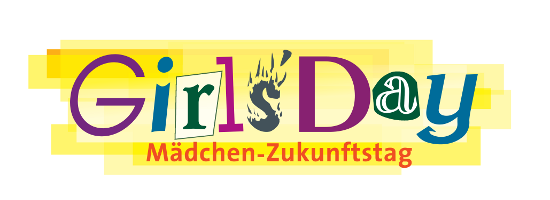 Zukunftstag 2016 in Sachsen-Anhalt:		Teilnahme der Mädchen nach Schulformen
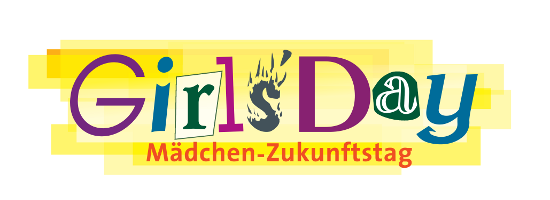 Zukunftstag 2016 in Sachsen-Anhalt:	             Teilnahme der Jungen nach Schulformen
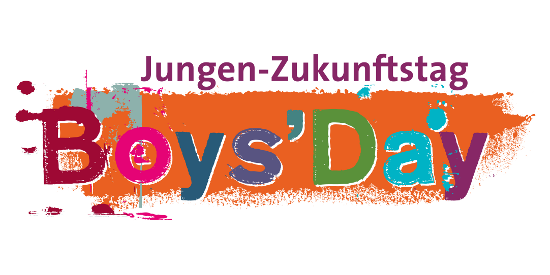 Zukunftstag 2016 in Sachsen Anhalt: Teilnahme der Mädchen und Jungen                                                                             nach Schulformen
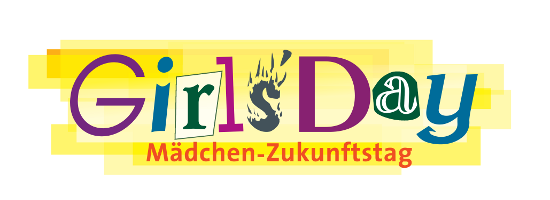 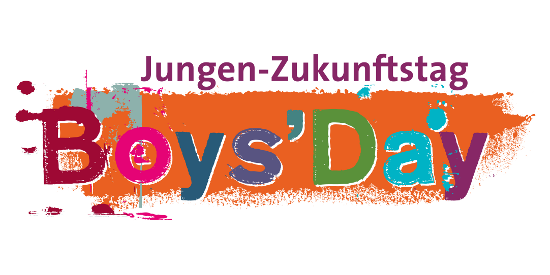 Zukunftstag 2016 in Sachsen-Anhalt:           Teilnahme nach Landkreisen
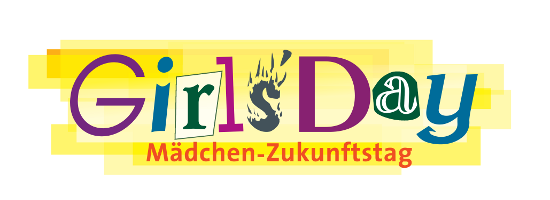 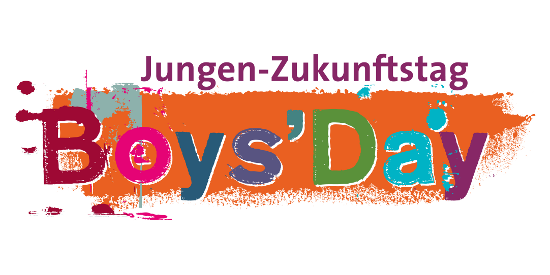 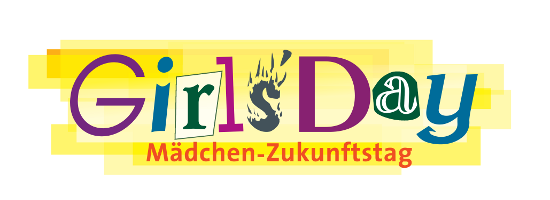 Zukunftstag 2016 in Sachsen-Anhalt:Teilnahme nach Landkreisen
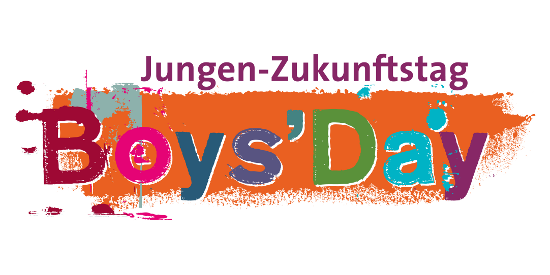 27.04.                    2017
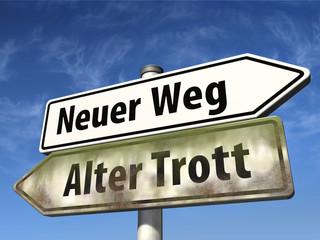 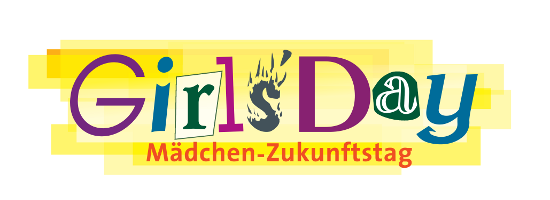 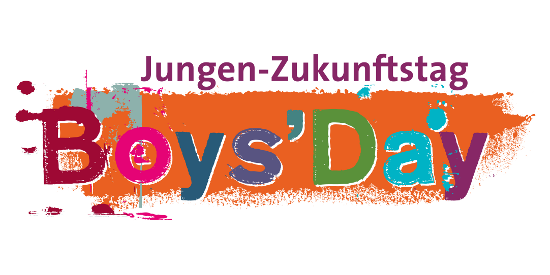